QRC 004 – EXACT – Multi-Factor AuthentificationWhat is the Multi-Factor Authentication ?
The Multi-factor Authentication (MFA) is an authentication method that requires the user to provide two or more verification factors to gain access to the Elia systems. 
To decrease the likelihood of a cyber attack, following factors are used:
The username (email address) + password;
The passcode generated by the Authenticator* (link to the user and his/her personal smartphone)
The MFA is required for every test (worker & work leader) and for every login by a V-SPOC.







*app used to confirm a user’s identity to perform digital authentication. 
We recommend to use the Microsoft Authenticator
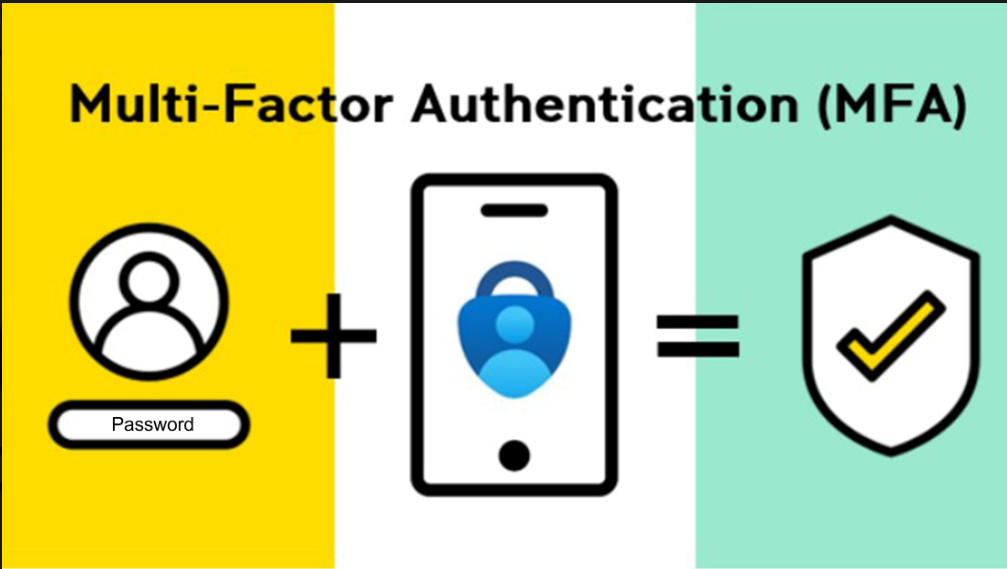 1
Presentation title
QRC 004 – EXACT – Multi-Factor AuthentificationHow to download Microsoft Authenticator?
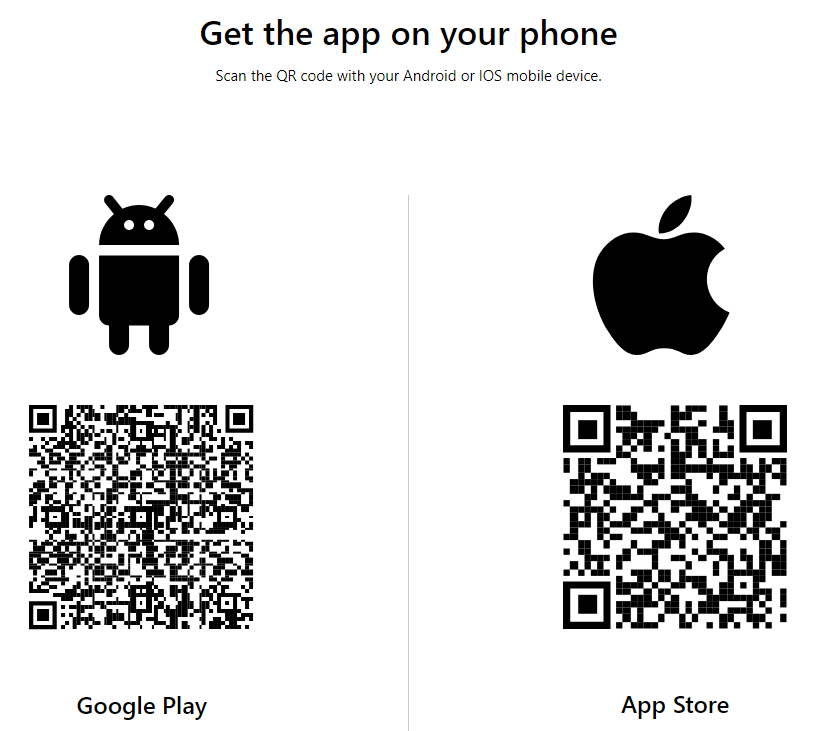 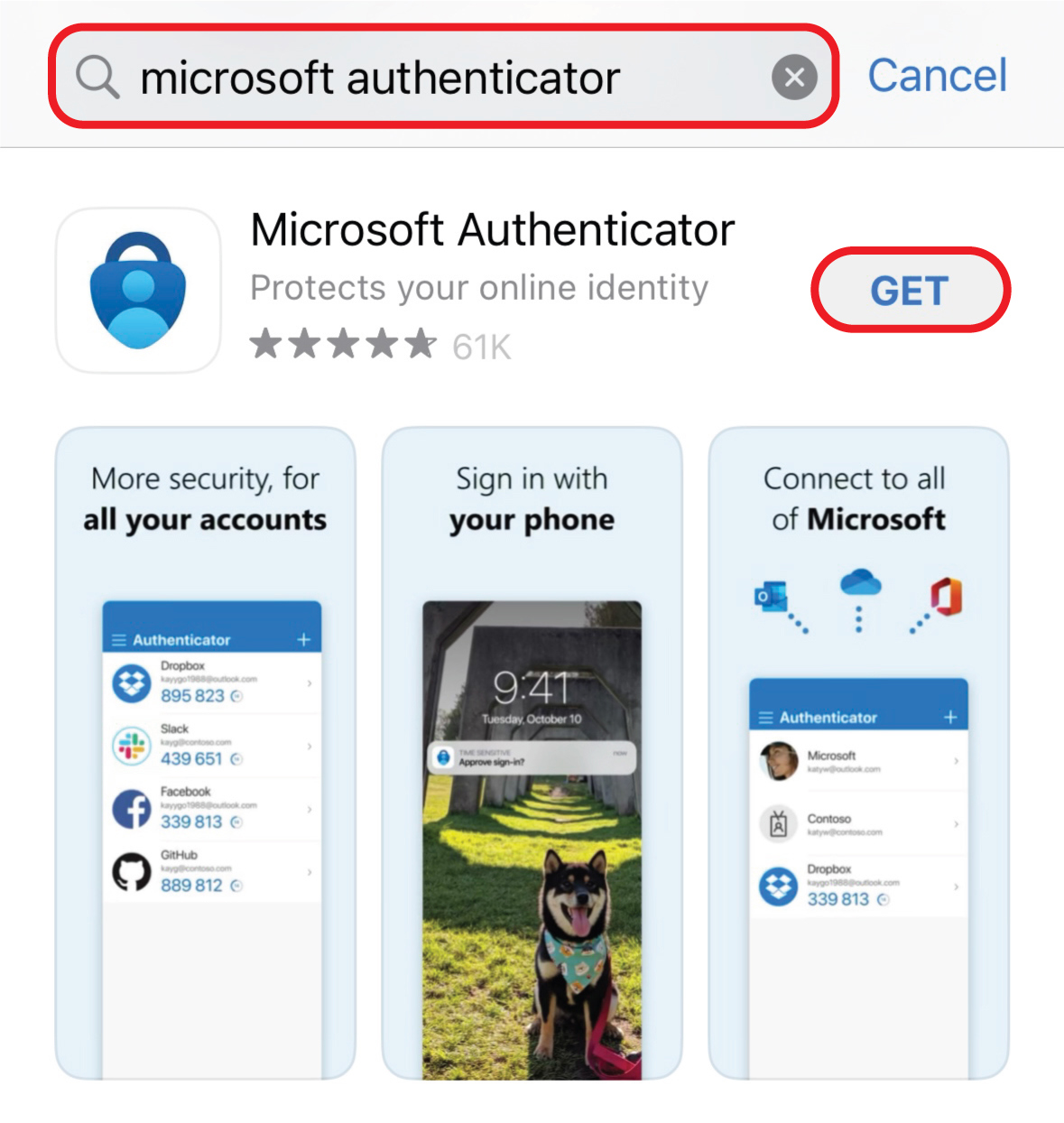 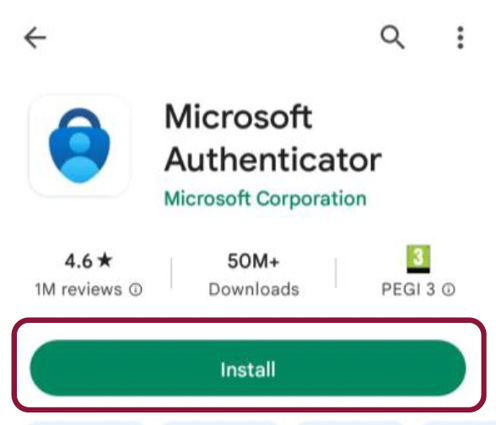 2
Presentation title
QRC 004 – EXACT – Multi-Factor AuthentificationHow to add an account to Microsoft Authenticator?
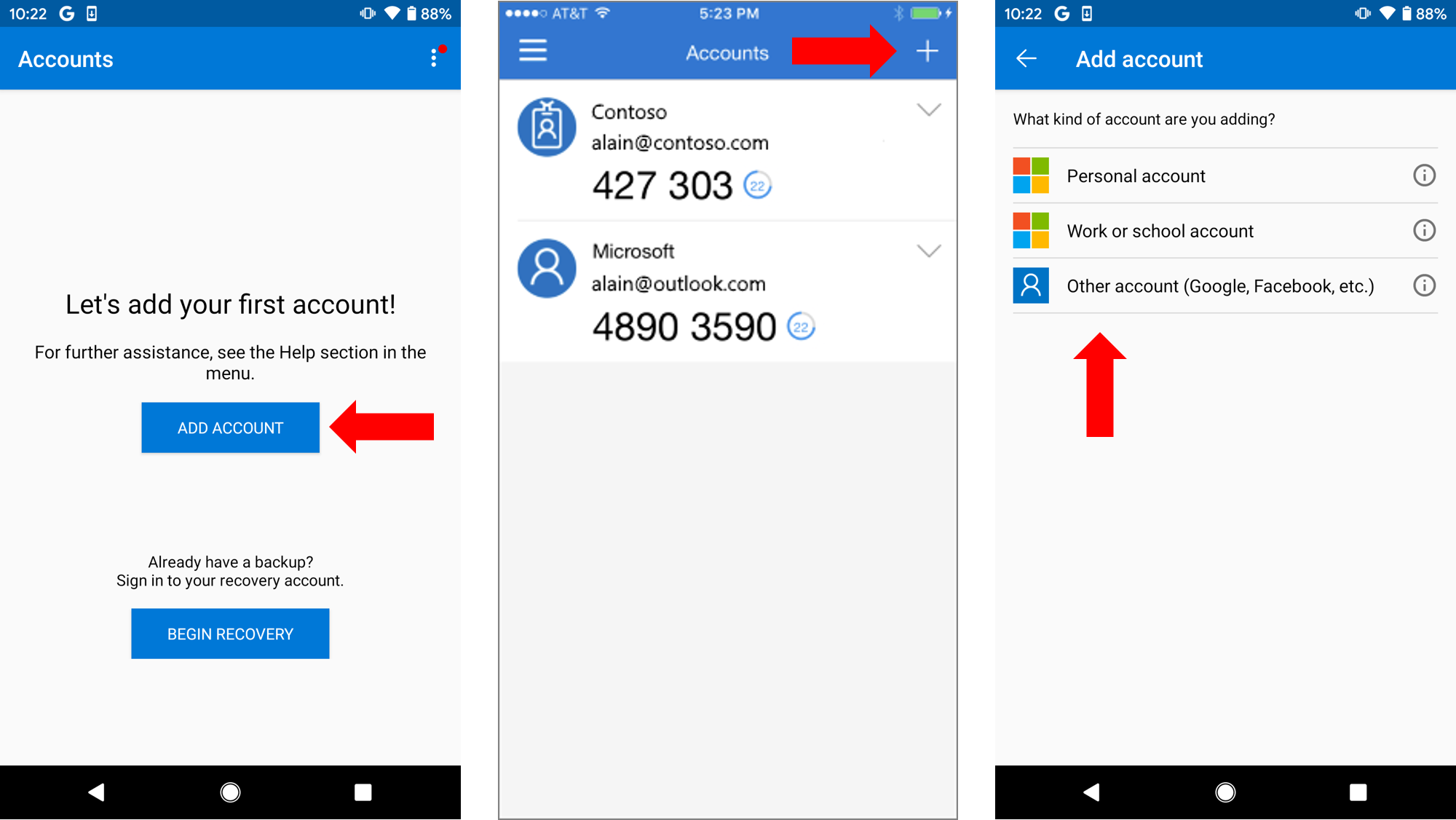 3
Presentation title